Podmět a přísudek
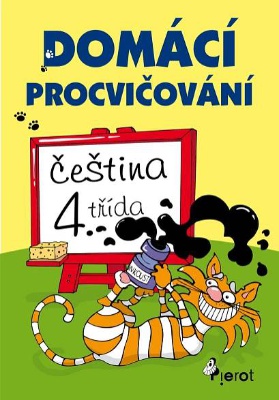 Doplň přísudek
Veverce
zima
Město
z pěkného počasí.
Na polích
na podzim
brambory.
listí.
Na podzim
dozrávají
neublíží.
žloutne
se radovalo
[Speaker Notes: Přetáhni červené přísudky do vět. Neukládej!]
Doplň podmět
si hrají
s panenkami.
mlsá
oříšky, šišky a houby.
zase
přestaly svítit.
mi vždy
pomohou.
Přátelé
Lampy
Dívky
Veverka
[Speaker Notes: Doplň červené podměty do vět. Neukládej!]
Urči podmět
podmět
podmět
podmět
Mezi vrbami
kličkoval
potok.
podmět
Žáci
znají
přísloví.
lidová
není
Bruslení
na rybníku
bezpečné.
vejce
se špatně
loupou.
Čerstvá
[Speaker Notes: Přetáhni nad něj černou bublinku. Neukládej!]
Urči přísudek
přísudek
přísudek
přísudek
Mezi vrbami
kličkoval
potok.
přísudek
Žáci
znají
přísloví.
lidová
není
Bruslení
na rybníku
bezpečné.
vejce
se špatně
loupou.
Čerstvá
[Speaker Notes: Přetáhni nad něj černou bublinku. Neukládej!]
Urči podmět a přísudek
podmět
přísudek
podmět
přísudek
podmět
přísudek
Letadlo
stoupá
vysoko.
podmět
přísudek
Plula
vzácná
po řece?
labuť
bota
Silný
led
neprorazí.
spadly
Pavlovi
do potoka.
Klíče
[Speaker Notes: Nad přísudek  přetáhni černou bublinku, nad podmět přetáhni červenou bublinku. Neukládej!]
Shoda přísudku s podmětem
[Speaker Notes: Doplň do rámečků i – y – a  pomocí klávesnice nebo perem doprostřed  šestiúhelníku. Zkontroluj si správnost pod šestiúhelníkem. Neukládej!]
Shoda přísudku s podmětem
[Speaker Notes: Doplň do rámečků i – y – a  pomocí klávesnice nebo perem doprostřed  šestiúhelníku. Zkontroluj si správnost pod šestiúhelníkem. Neukládej!]
Shoda přísudku s několikanásobným podmětem
[Speaker Notes: Doplň do rámečků i – y – a  pomocí klávesnice nebo perem doprostřed  šestiúhelníku. Zkontroluj si správnost pod šestiúhelníkem. Neukládej!]
Shoda přísudku s několikanásobným podmětem
[Speaker Notes: Doplň do rámečků i – y – a  pomocí klávesnice nebo perem doprostřed  šestiúhelníku. Zkontroluj si správnost pod šestiúhelníkem. Neukládej!]